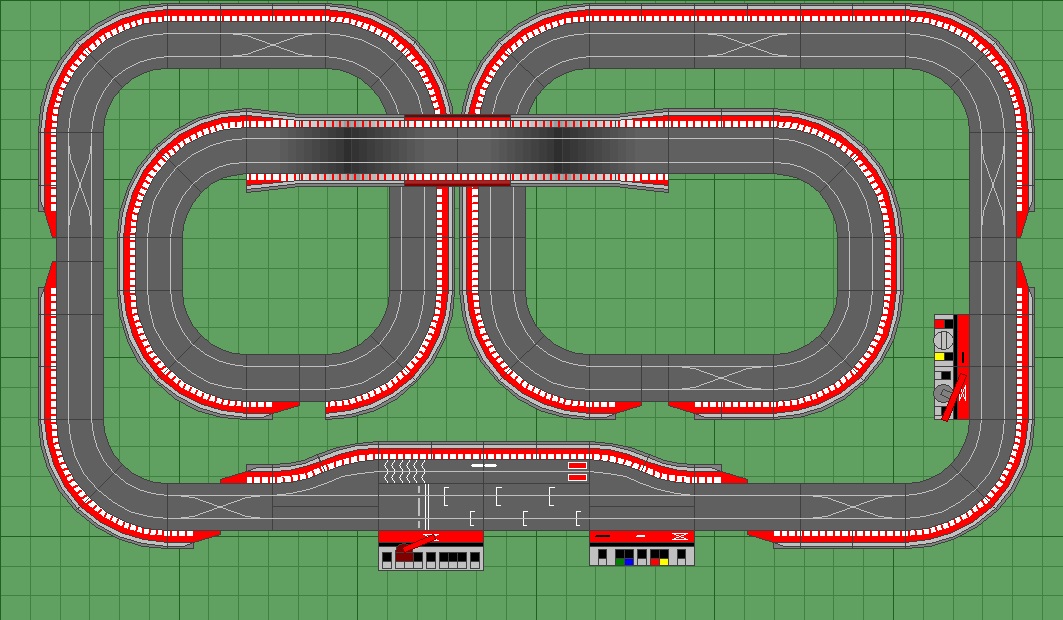 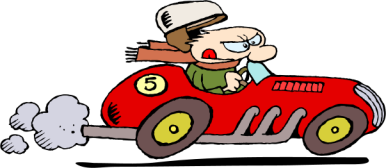 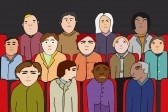 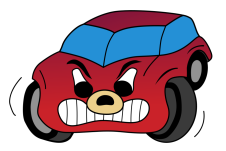 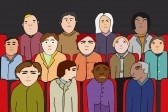 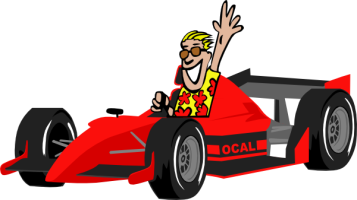 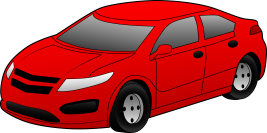 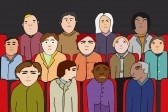 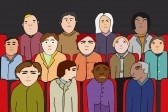 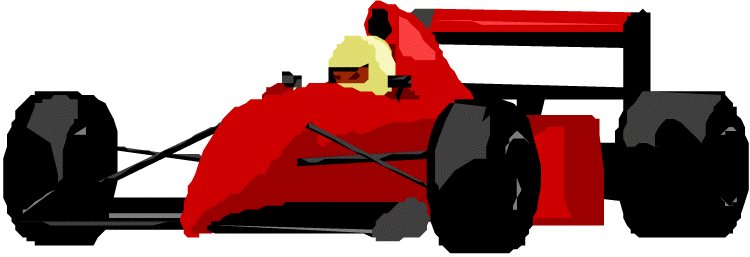 Exam RAce
Rank the topics you need to know for the exam from least confident to most confident. Adjust the race track after each revision session.
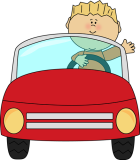 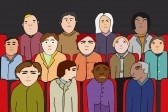 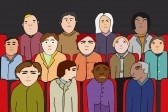 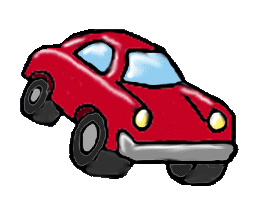 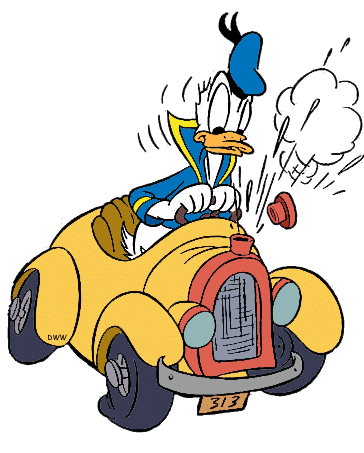 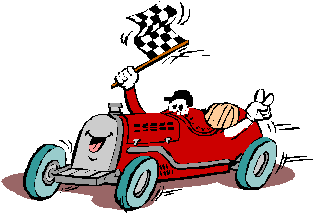 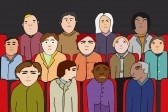 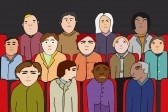 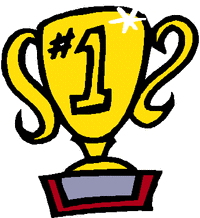 Start
Finish
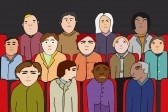 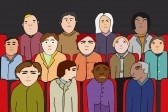 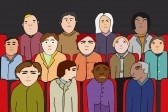 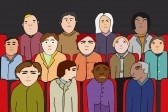 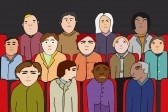 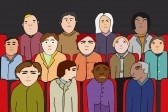 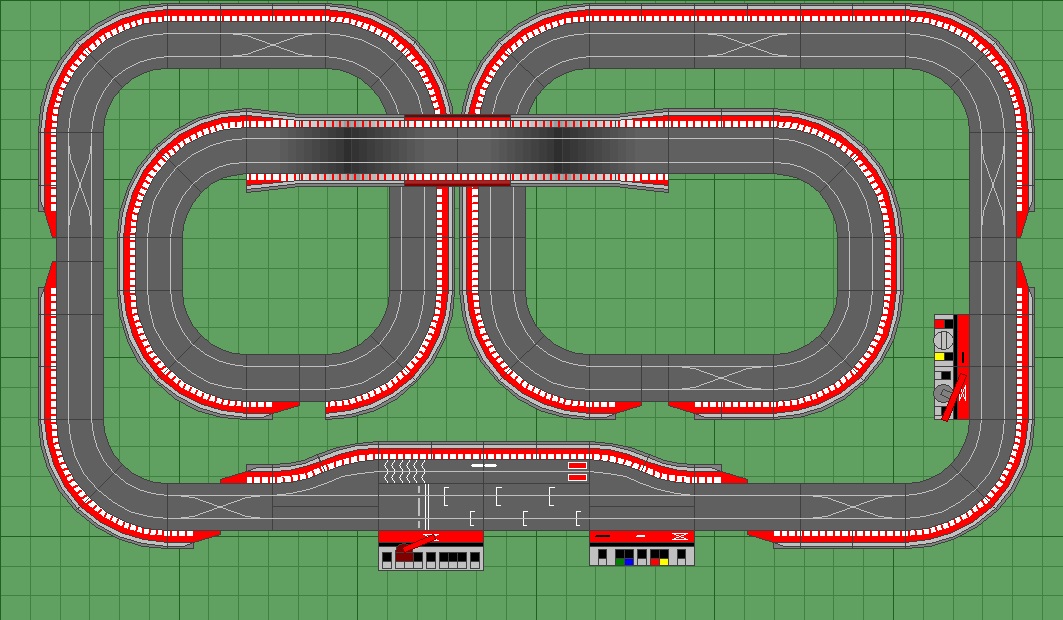 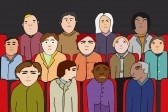 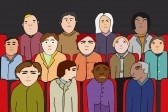 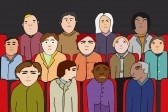 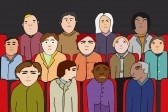 Exam RAce
Rank the topics you need to know for the exam from least confident to most confident. Adjust the race track after each revision session.
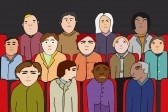 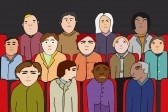 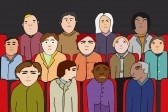 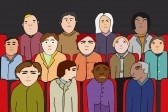 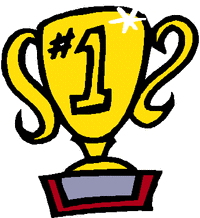 Start
Finish
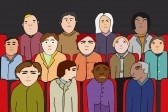 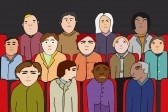 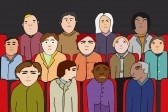 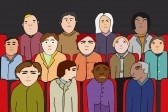 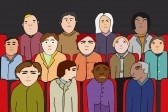 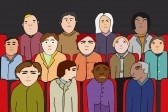 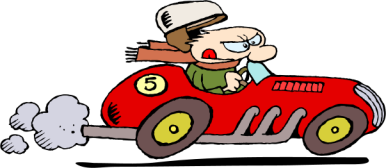 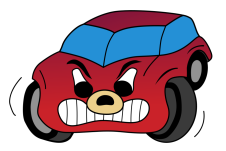 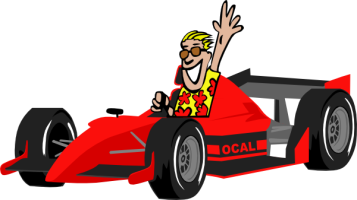 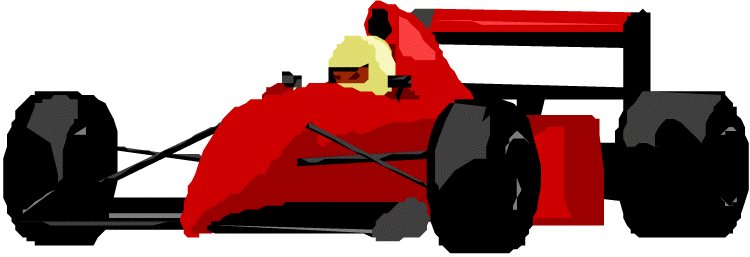 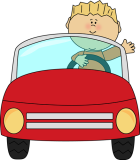 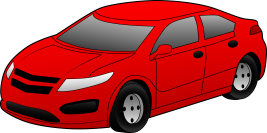 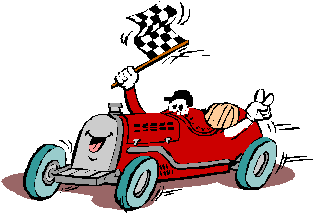 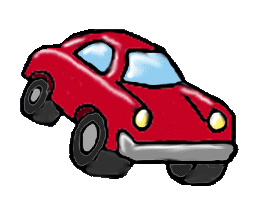 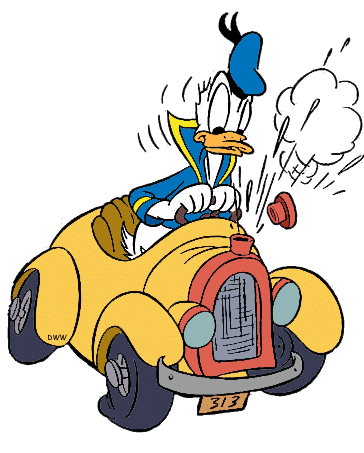